«Счастлив тот, кто счастлив у себя дома» Л.Н.Толстой.
«В каждой семье свои ценности, но их объединяет одно общее правило -они несут добро всем членам семьи» автор неизвестен.
2024 год- ГОД СЕМЬИ
Виктор Петрович Астафьев
2.05.2024-29.11.2001
«Человек во все времена остаётся человеком, и потребность его в душевной беседе никогда и никуда не исчезла, надеюсь, не исчезнет», -говорил В.П.Астафьев.
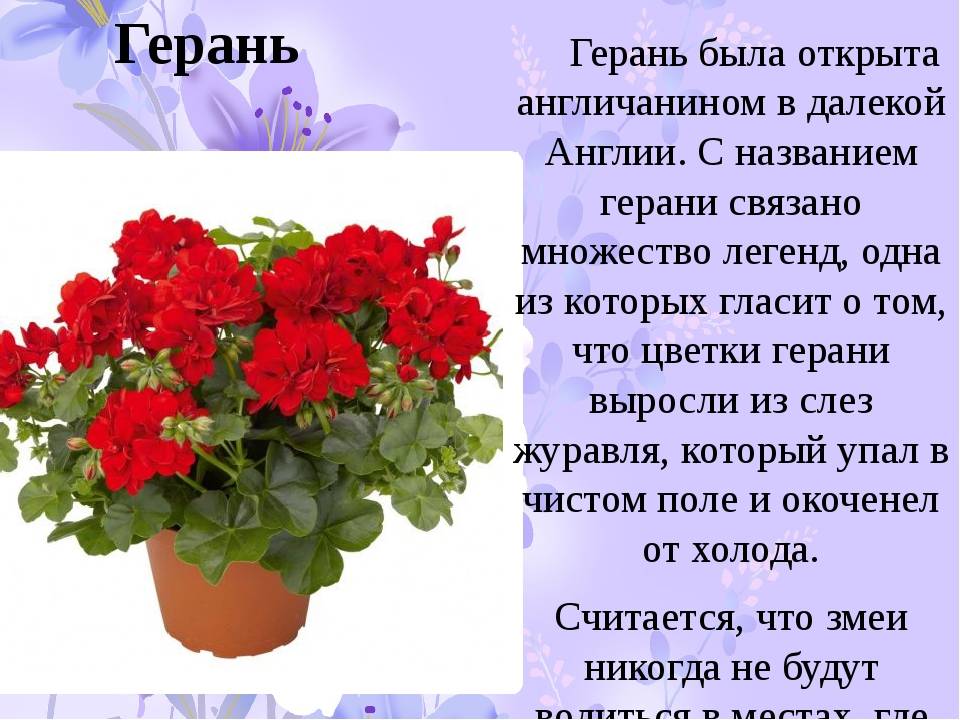 «Герань на снегу»рассказ-миниатюра
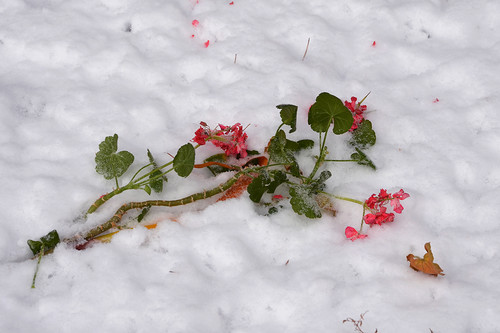 Барак- здание лёгкой постройки, временное жильё
Бушевал, пыталась утихомирить, ударил, улетела, разбежались, стал искать чего бы разбить, все было разбито, порушено (глаголы)
Создается атмосфера разрушения, зла. 
Были  разбиты и порушены, в первую очередь, семейные ценности.
Семейные ценности
Что относится к семейным ценностям?
   Семейные ценности – традиции, общение, уважение, взаимопомощь, любовь, счастье, духовное единение, мир, благополучие, морально-нравственное воспитание.
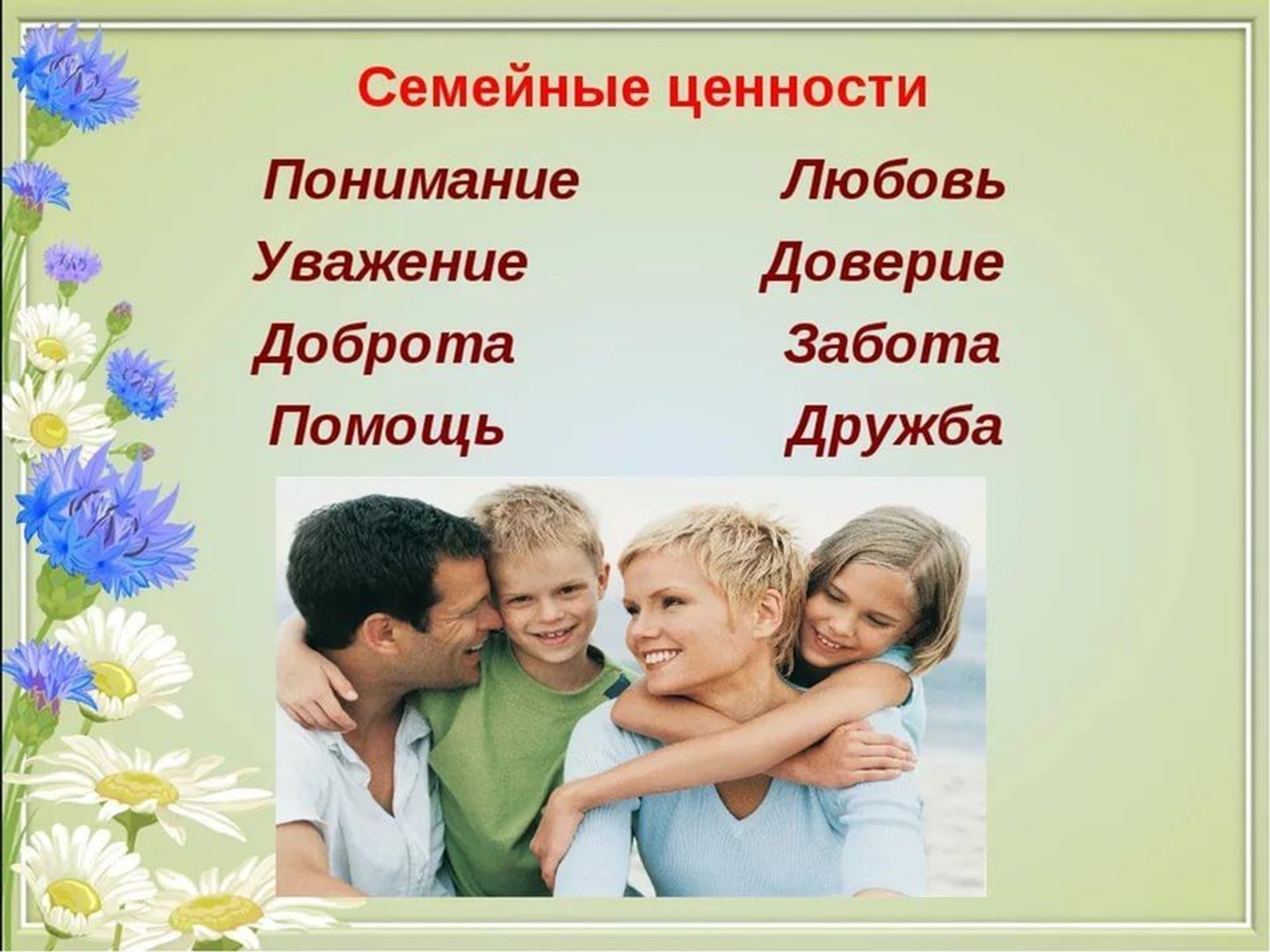 Чугунок-горшок из чугуна округлой формы для тушения и варки в русской печи
Что символизирует геранька?
Почему автор называет цветок не герань, а ласково- «Геранька»?
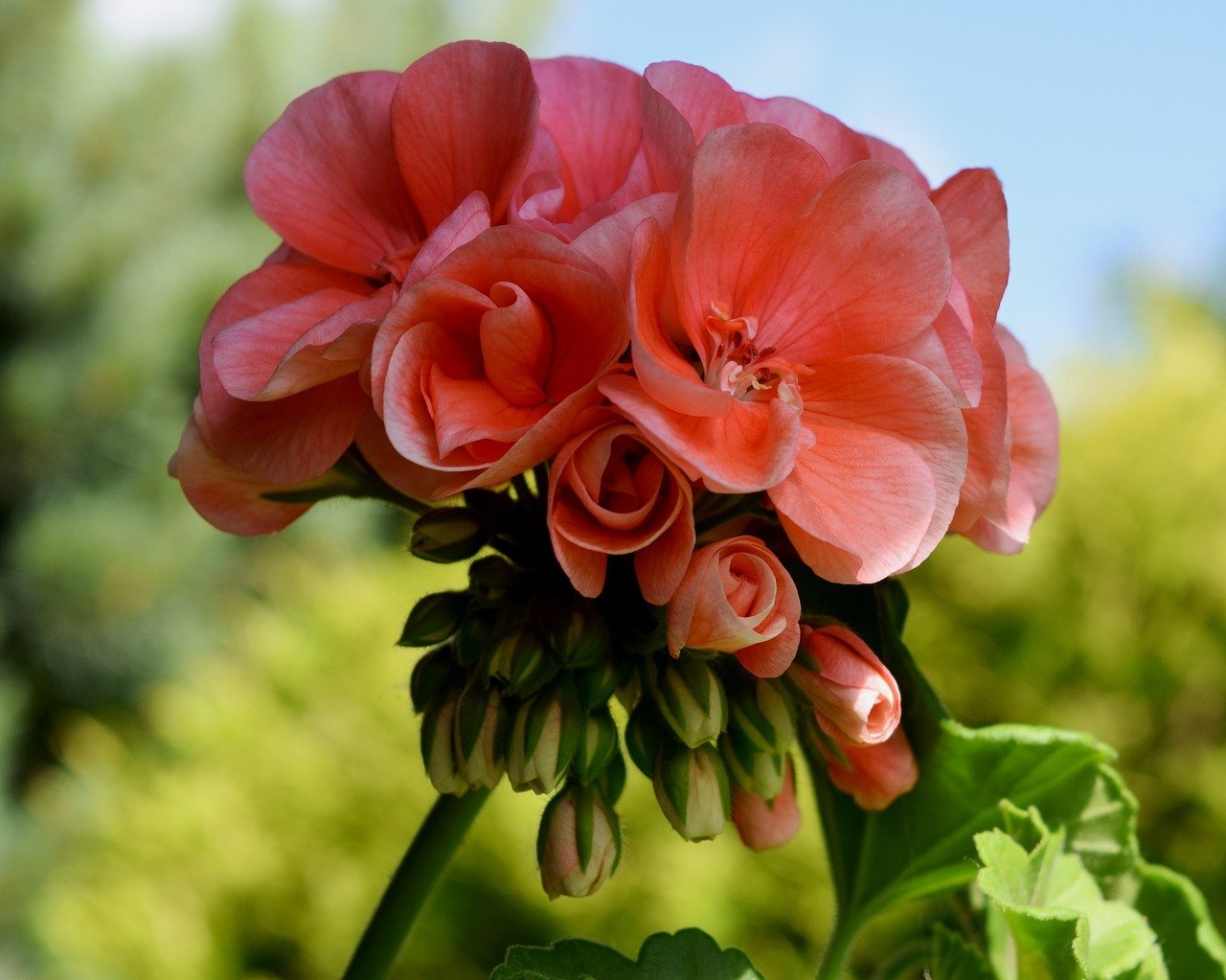 Живая
Светилась под снегом
Бараком её не душит
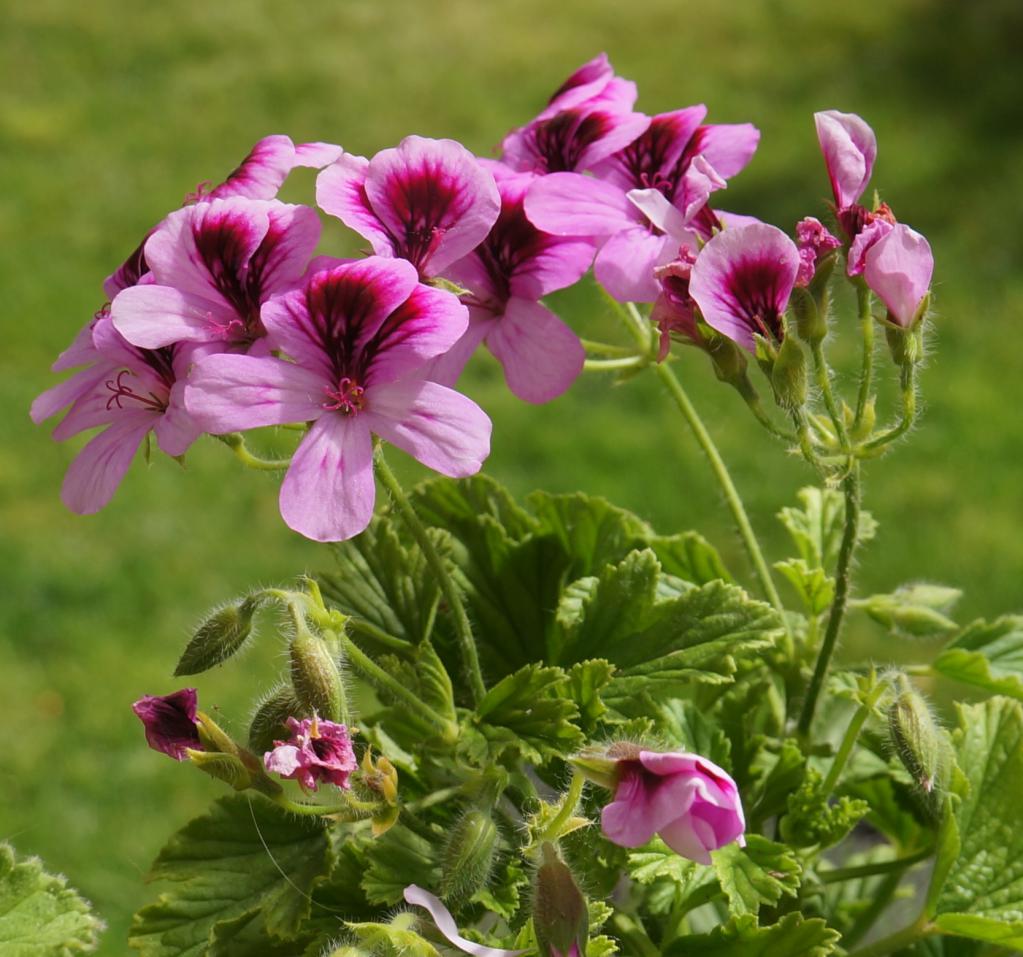 Жалица- крапива ( диалектное слово)
Яр-крутой берег, обрыв или глубокий заросший овраг

Геранька шевельнулась
О чём заставляет задуматься  рассказ В.П.Астафева?
На какие размышления наталкивает?
Композиция написания сочинения –рассуждения  13.3 
1.Тезис.
2.Аргументация (доказательства)
- пример из предложенного текста;
-пример из  жизни, художественной литературы
3.Вывод, заключение
Синквейны:
1 группа- Мужик
2 группа- Геранька